Milestone 3
Ernie Costa
Michael Daniels
Lindsay Graham
Erik Olson
Dion St. Hilaire
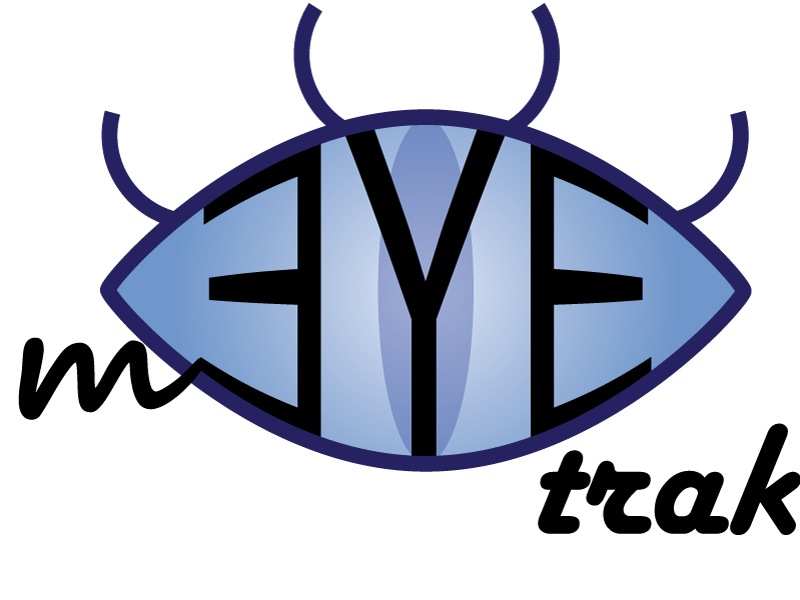 Milestone 3 Tasks
Video
Give detailed view of client
“User Friendly” explanations
Preserve video quality (TechSmith codec FTW)
Manual
Allow users to easily find and understand different topics
Documentation
Explain Trakets in an easy, standard way
Explain how the server handles new Trakets
Server documentation
Discuss possible features to be implemented down the road
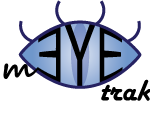 Milestone 3 Task Matrix
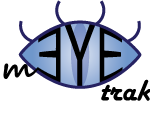 Video
Click here to view the Video
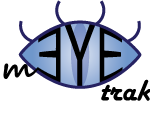 Manual and Documentation
Click here to view the Document
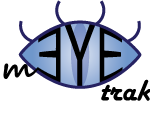 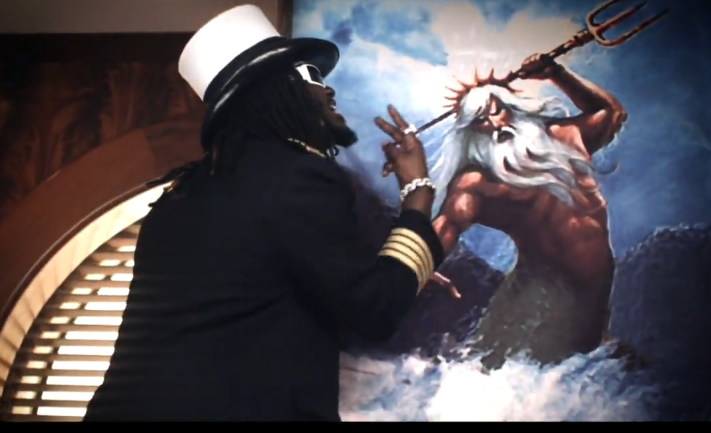 Questions?
Just look to Poseidon
“Anything is possible!”